«Развитие языковых способностей старших дошкольников в процессе коррекции общего недоразвития речи 3 уровня»
Языковая способность
Формируются только в процессе общения взрослого и ребенка в любой совместной деятельности
Связаны с особенностями развития высших психических функций
Определяют трудности в усвоении человеческой культуры
Языковая способность
Система ориентировочных действий в языковом материале, направленная  на улавливание регулярности и продуктивности языковых явлений

Особый вид интеллектуальной и речевой активности, направленной на овладение языком как знаково-символической системой и проявляющейся в творческом использовании усвоенных ранее средств языка
Цель работы на данном этапе: формировать механизмы компенсации речевого дефекта за счет ресурсных возможностей языковой способности.
Задачи: 
1. Формировать: 
опыт языковых обобщений и противопоставлений
компенсационные ориентировки на уровне текста
психоречевую готовность к школе, как результат интеграции языковой, интеллектуальной и коммуникативной способностей
2. Развивать знаково-символическую деятельность на основе системы языковых и интеллектуальных ориентировок
Система, интегрирующая разные разделы логопедической работы
1 вид 
     формирования лексико-грамматических представлений+ правильного звукопроизношения; 
    формирование лексико-грамматических представлений + обучение грамоте.
2 вид 
    обучение грамоте+ формирование правильного звукопроизношения+ развитие связной речи (отработка на уровне текста или предложения)
Организационные формы:
занятия, предполагающие повторение и закрепление речевых умений детей и развитие их познавательных способностей с внесением игровых сюжетных ситуаций.
 занятия – «открытия», связанные с усвоением детьми новых знаний  через организацию их самостоятельной познавательно-поисковой деятельности
 занятия – «загадки», предусматривающие не только расширение имеющихся знаний, но и формирование умений применять их в других условиях через создание специальных проблемных ситуаций.
Подготовительный этап
Создание речевой мотивации  (потребности и желания говорить красиво и понятно для всех)
«Комментированное рисование»
Анализ эмоционального состояния другого человека – подбор пиктограммы
Обучение мнемическим приемам запоминания с помощью символов и подбора ассоциаций
Метод гирлянд и ассоциаций
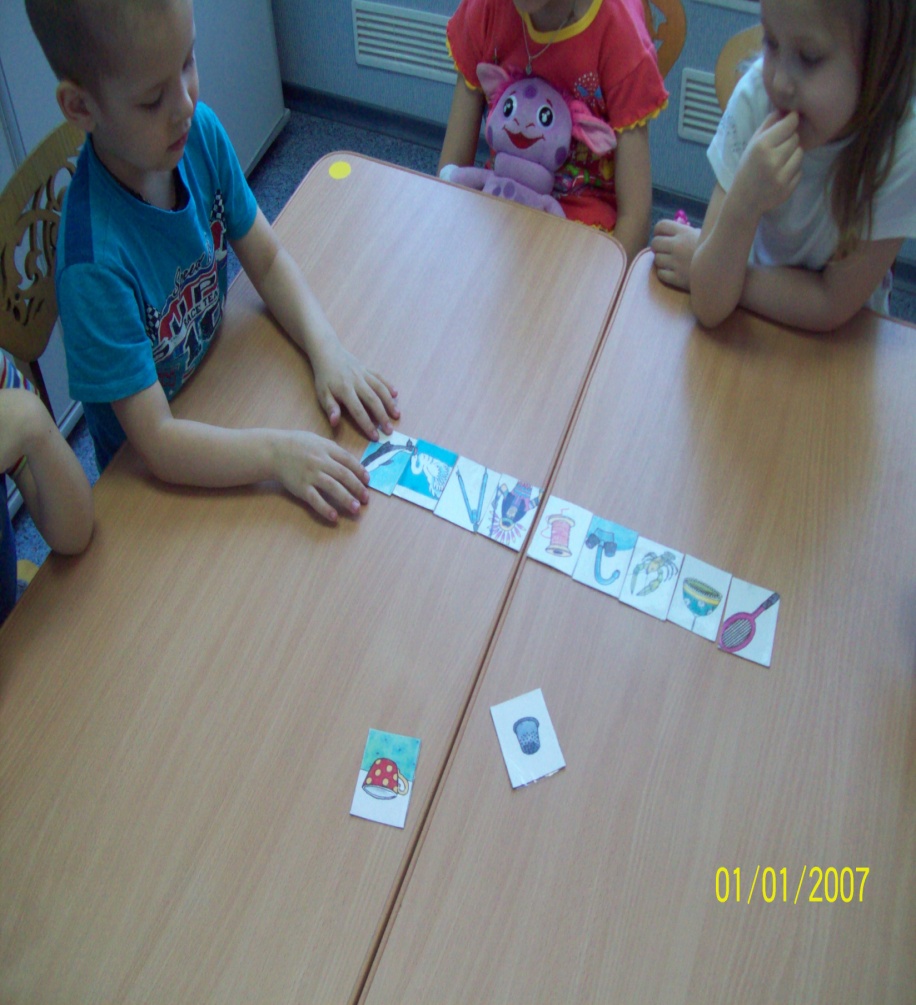 Формирование навыков кодирования предложений
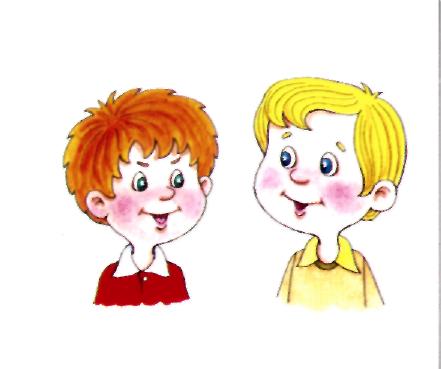 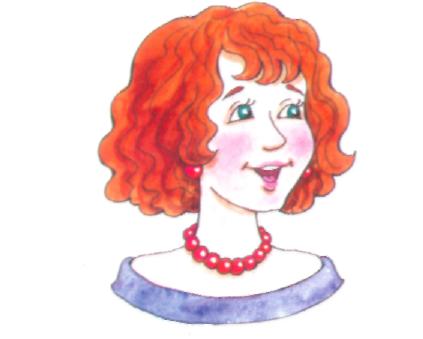 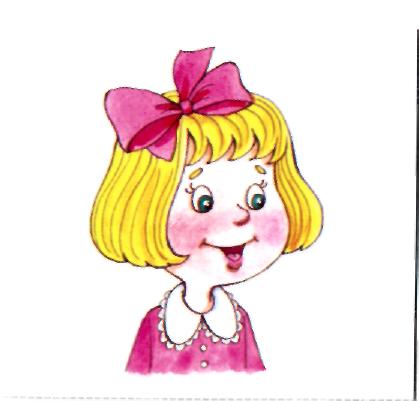 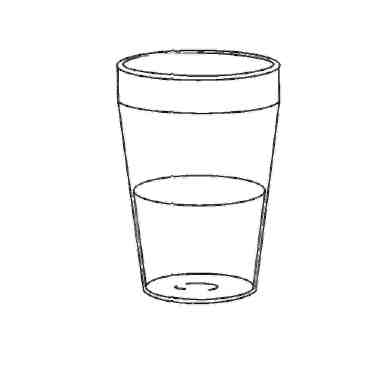 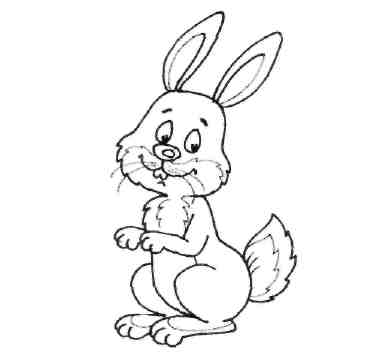 Формирование навыков кодирования предложений
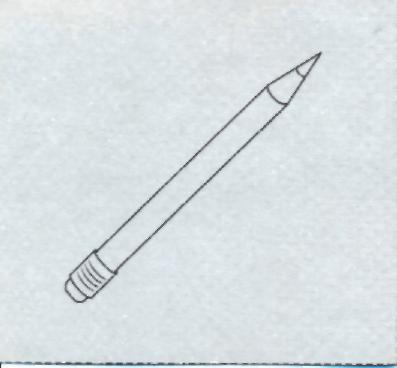 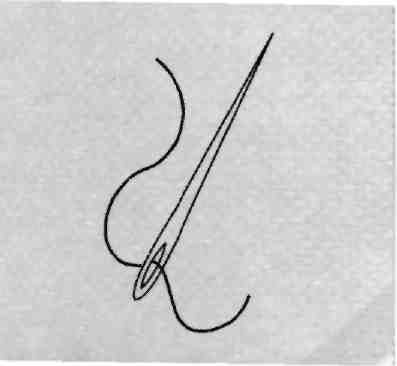 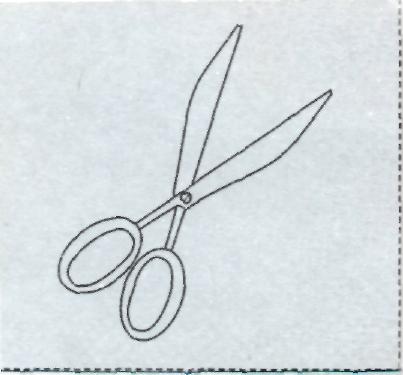 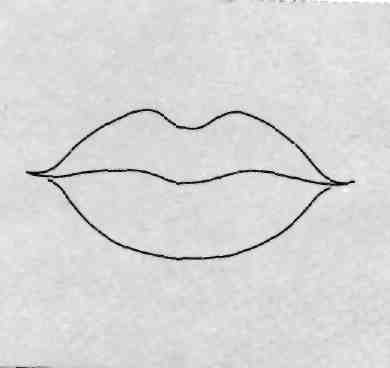 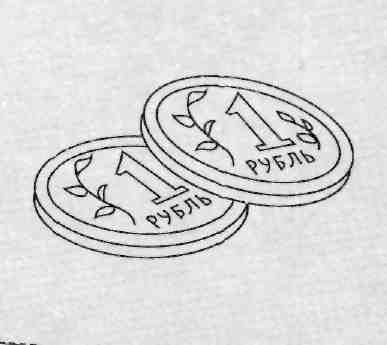 «Фразовый конструктор»
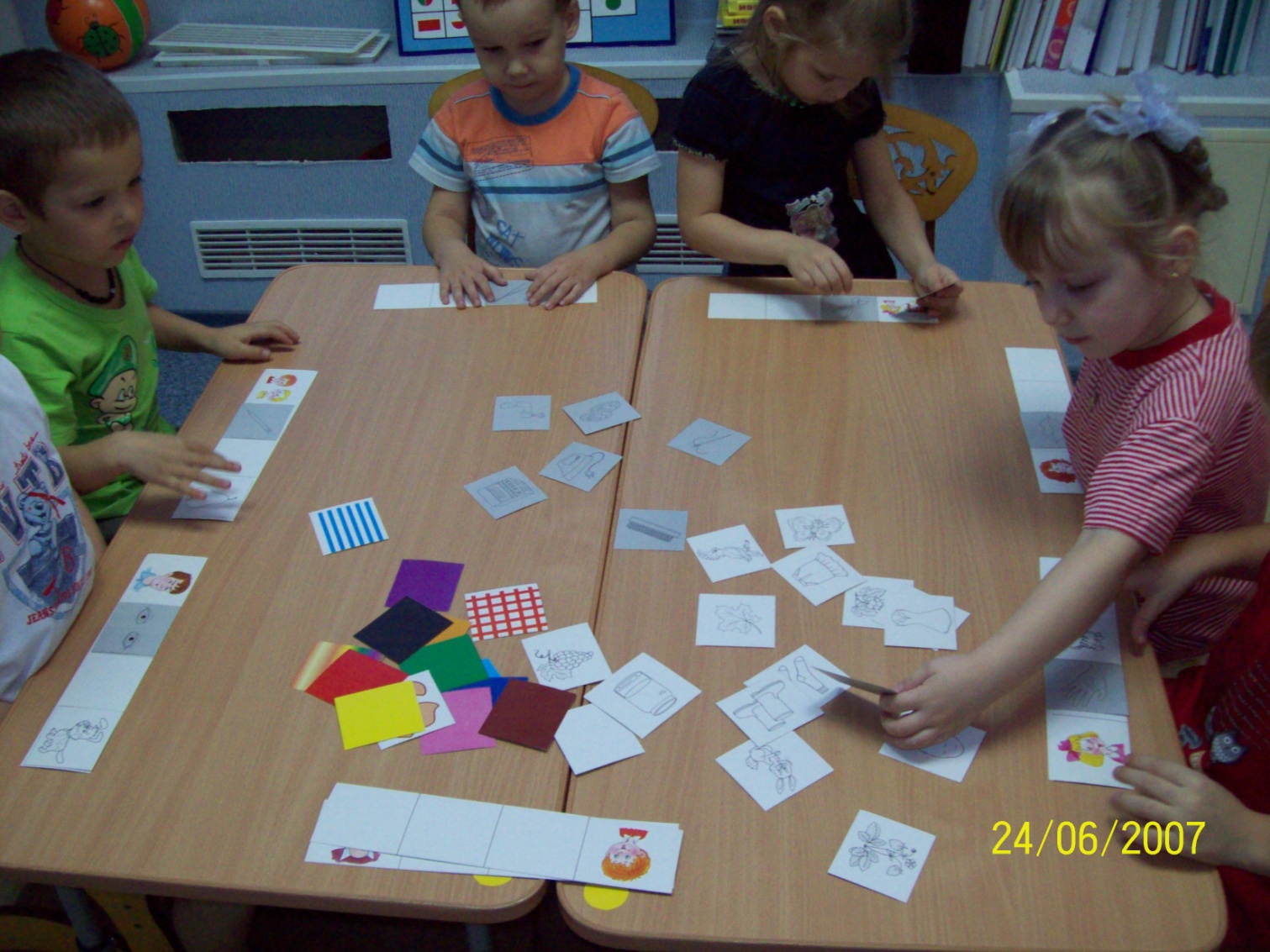 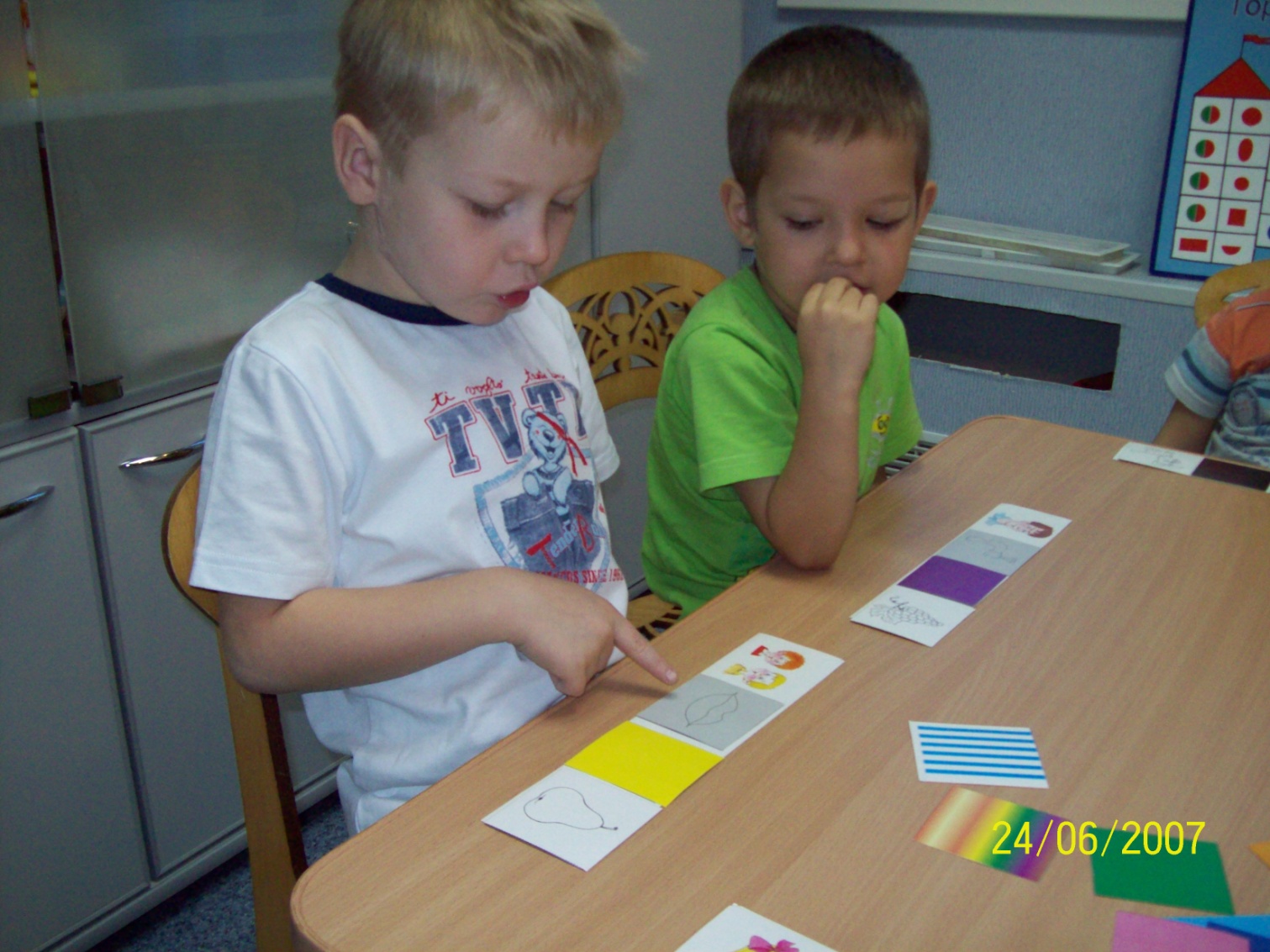 Составление плана рассказа с помощью символов
«Наступила зима»
«Зимние забавы»
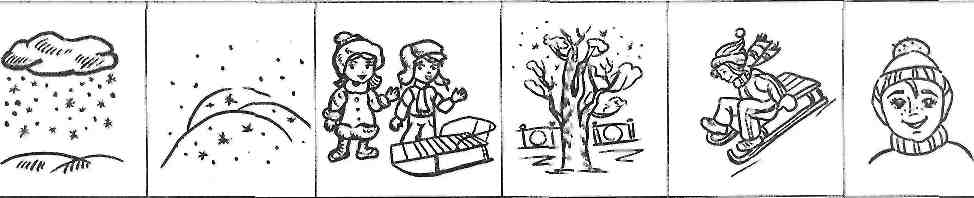 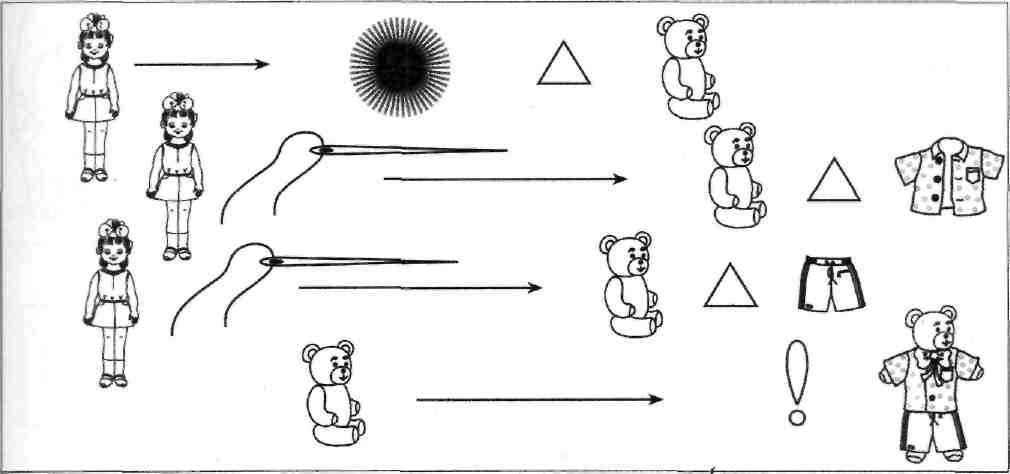 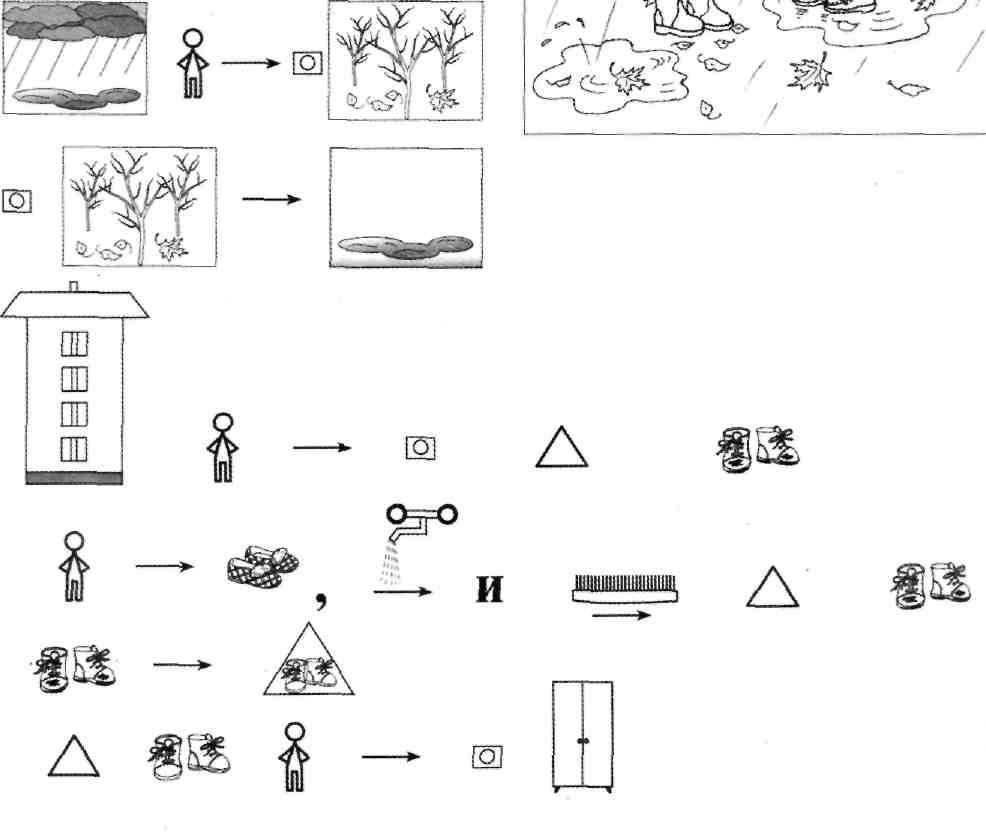 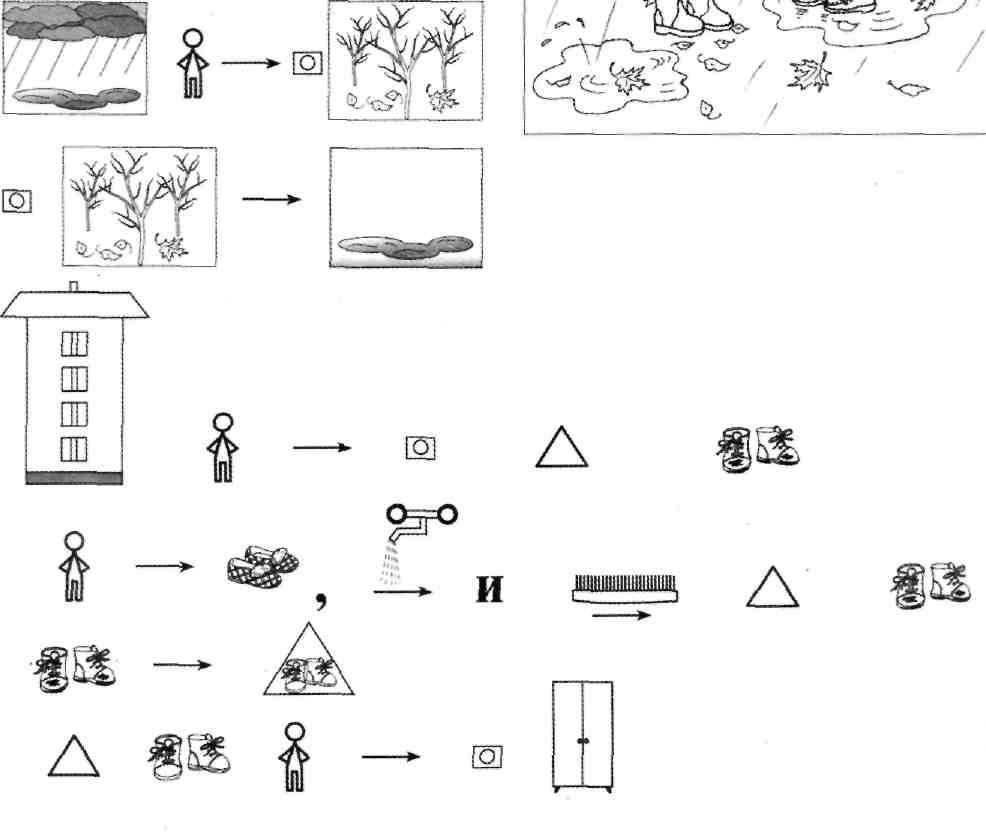 Формирование навыков  декодирования предложений
Формирование навыков  декодирования предложений
Используемая литература
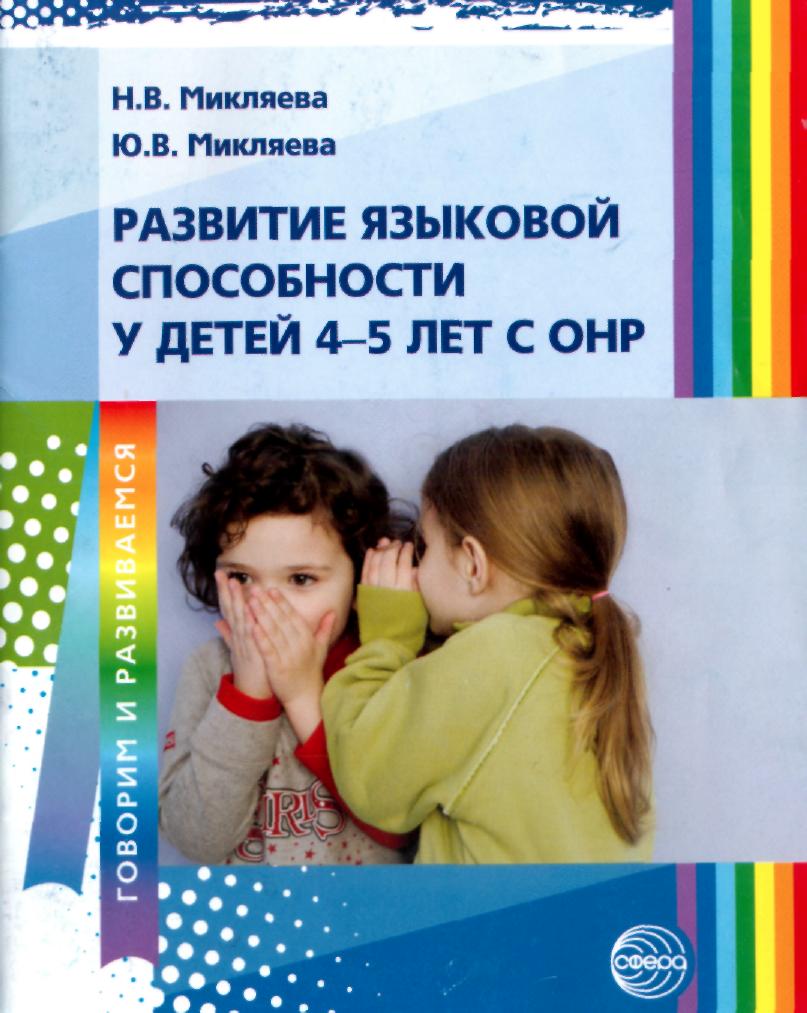 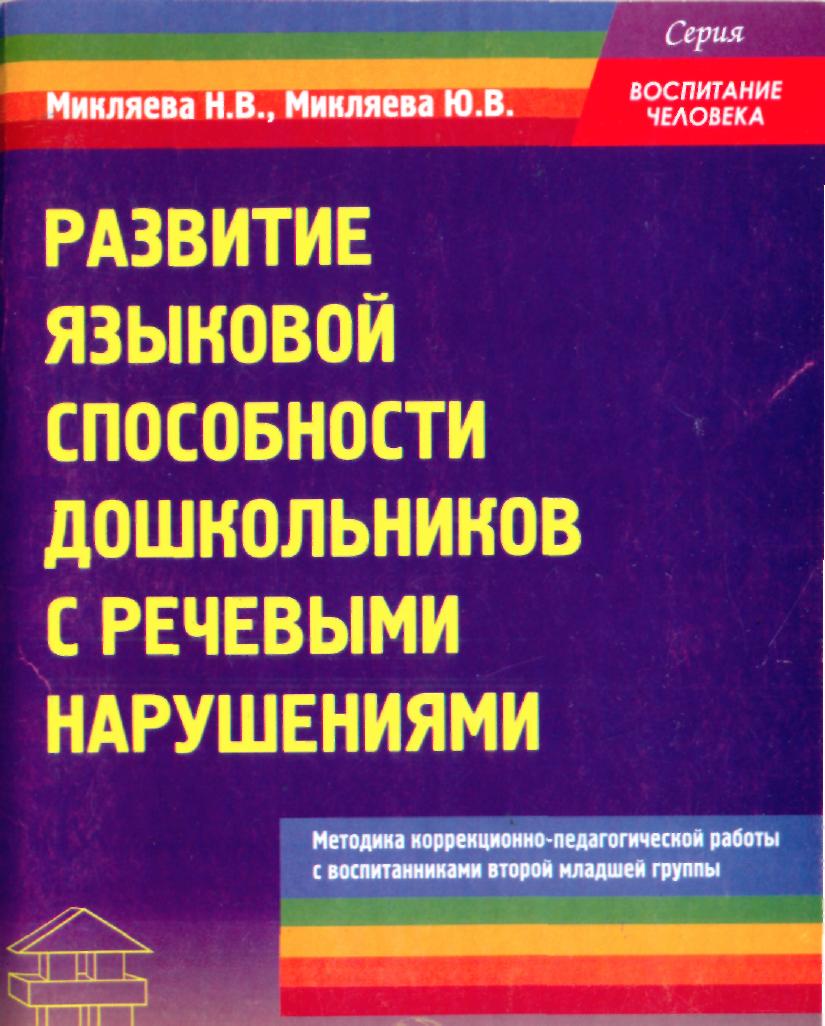 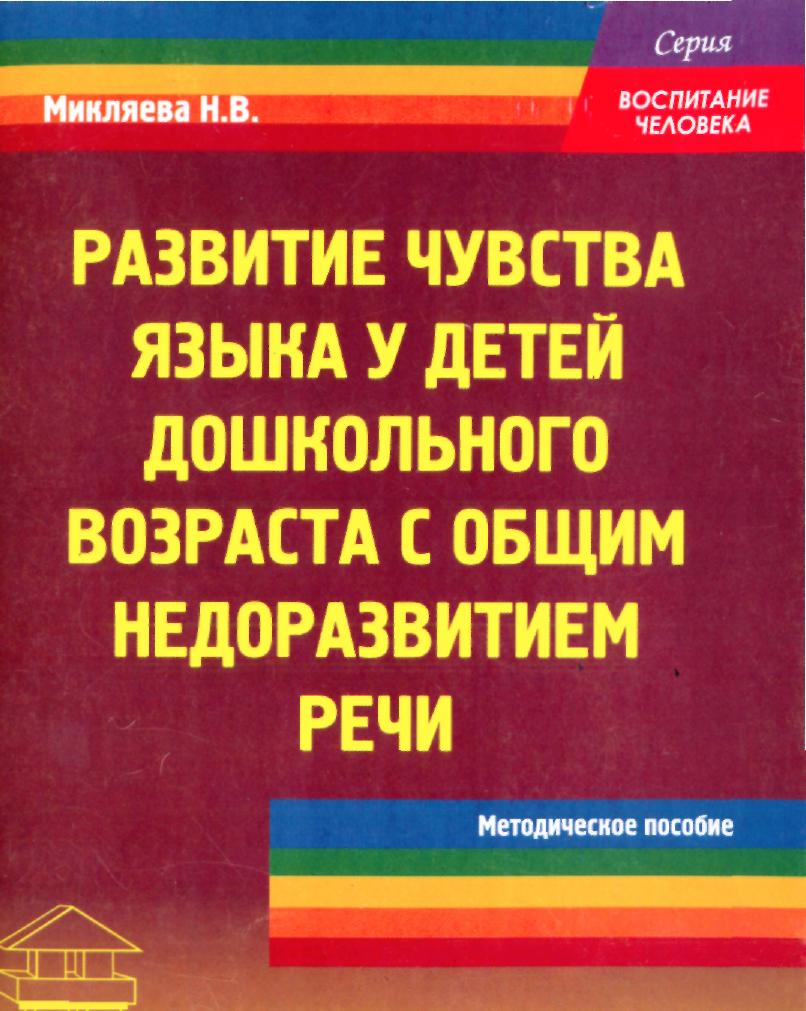 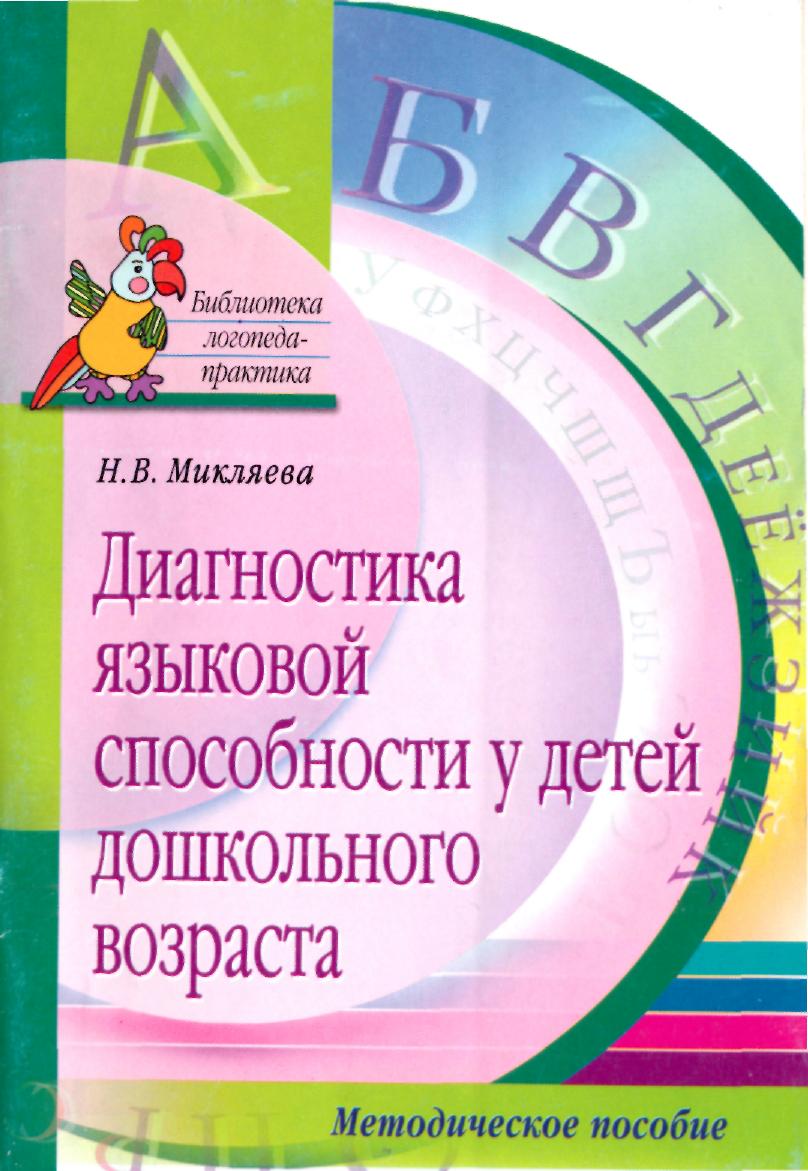 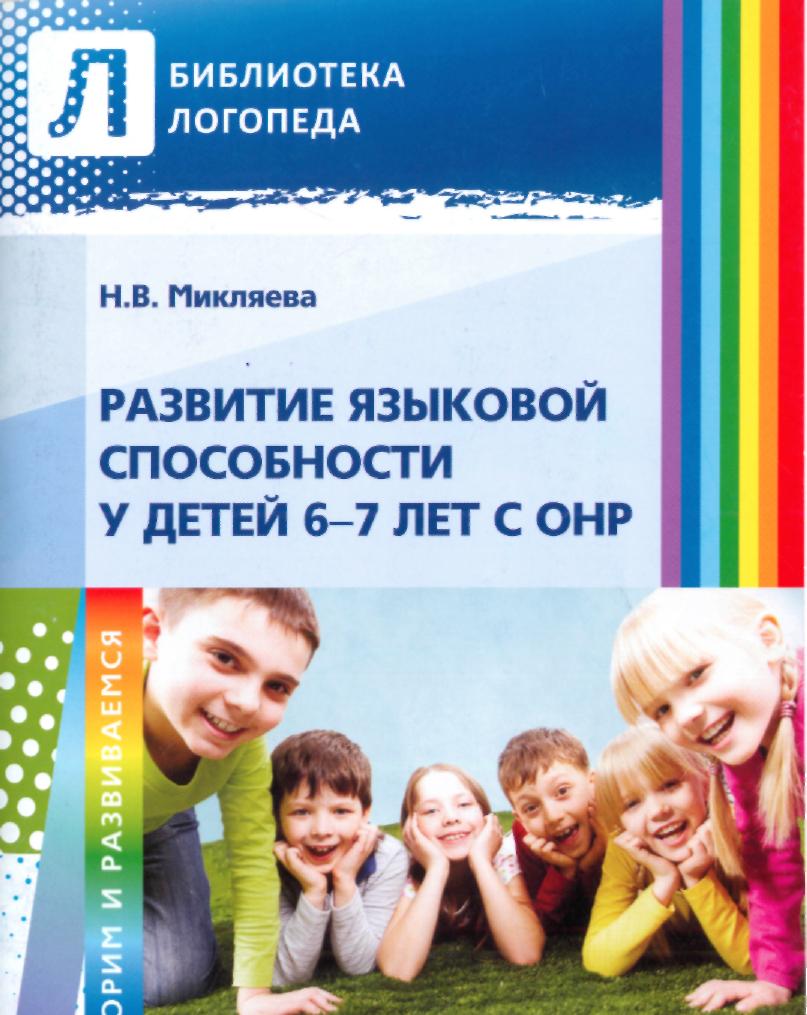